Физминутка: 
Славянские ремесленники
Выполнила учитель истории 
 Лютоева Нина Станиславовна, 
ГБС(К)ОУ «Специальная (коррекционная) общеобразовательная школа-интернат № 2 VIII вида» с.Усть-Кулом
Время физминутки – 1минута 50 секунд
(первые два слайда выводятся на экран по щелчку мыши, остальные - автоматически, последний слайд не показывается)
Упражнения выполняются в зависимости от картинки на экране.
Изделия гончара – руки к плечам, вращения локтями вперед и назад;
Изделия ладейщика – руки на пояс, наклоны влево, вправо;
Изделия кузнеца – руки на пояс, небольшие приседания;
Изделия бондаря – руки вдоль туловища, вдох через нос, выдох через нос.

Исходная позиция – встать возле парты.
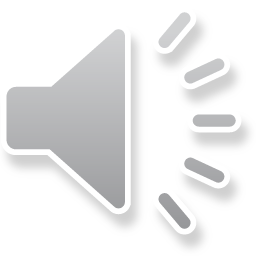 Спасибо за внимание!
http://etnopark.com/photo/goncharnye_izdelija/img_7811/36-0-2013
http://www.epochtimes.ru/content/view/74060/81/?photos=16
http://saratov-class.ru/kompaniya-keramicheskij-blyuz.html?action=refreshCalendar&month=10&year=2020
http://radar.ub.ua/ru/analitic/
http://www.unibo.ru/m267142/mir-kovannih-izdeliy.htm
http://lori.ru/2861550
http://www.kulpole.ru/about/detail.php?SECTION_ID=77&ID=226
http://carving-wood.ru/foto7.htm
http://forum.anastasia.ru/post_755220.html
http://hmhsbritannic.ucoz.ru/photo/korabli_drevnosti/suda_drevnej_rusi/model_ladi/109-0-2898
http://www.mirf.ru/show_picture.php?id=3130
http://www.admrostov.ru/lodia.php
http://school-collection.edu.ru/catalog/res/60ec54f9-5cfb-4a4d-a7e5-453835df8f7e/